Indicaciones
Nota: Al concluir el análisis puede eliminar está lámina
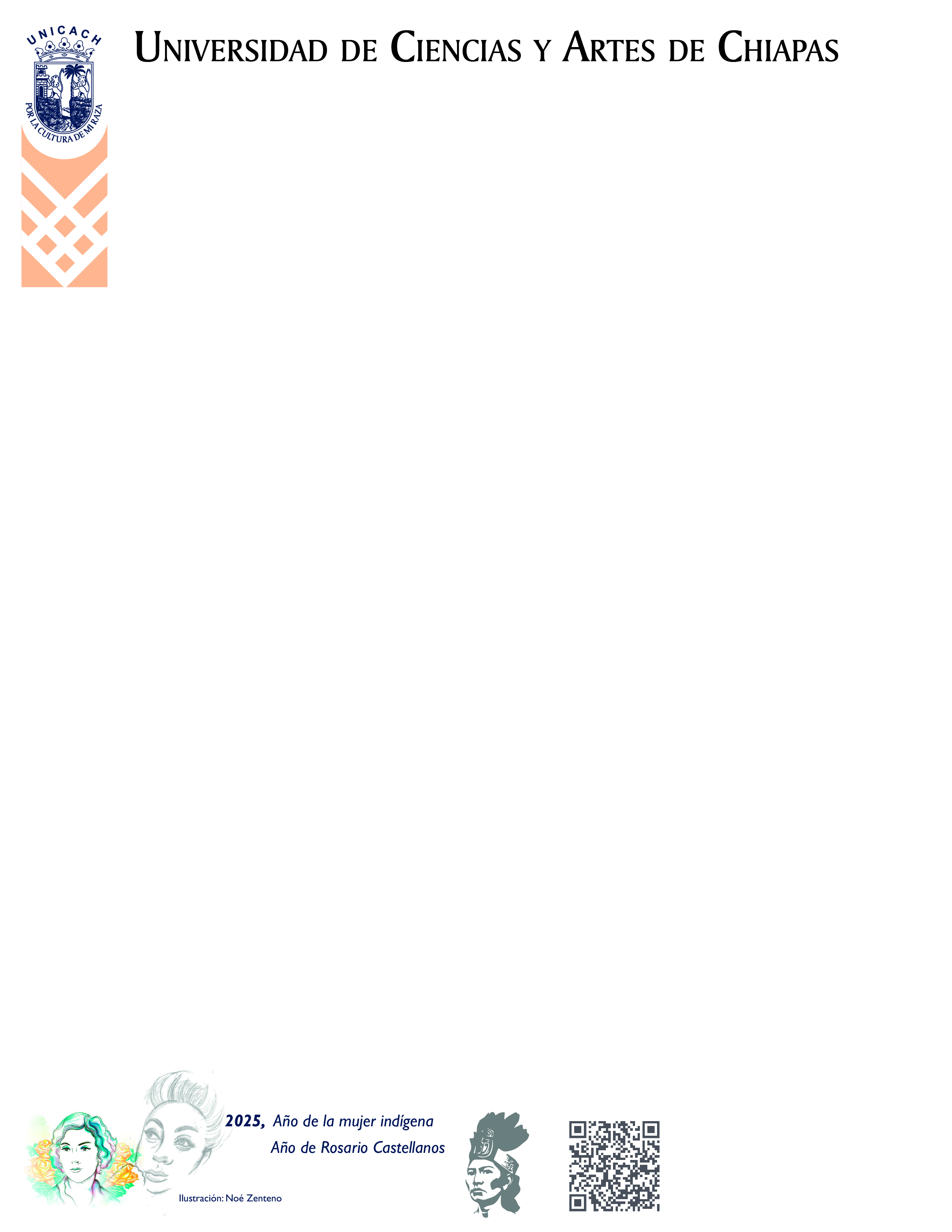 Resultado de la Encuesta de Satisfacción de Estudiantes
Programa Educativo en Artes Visuales
Febrero-junio 2025

Dirección de Desarrollo Educativo
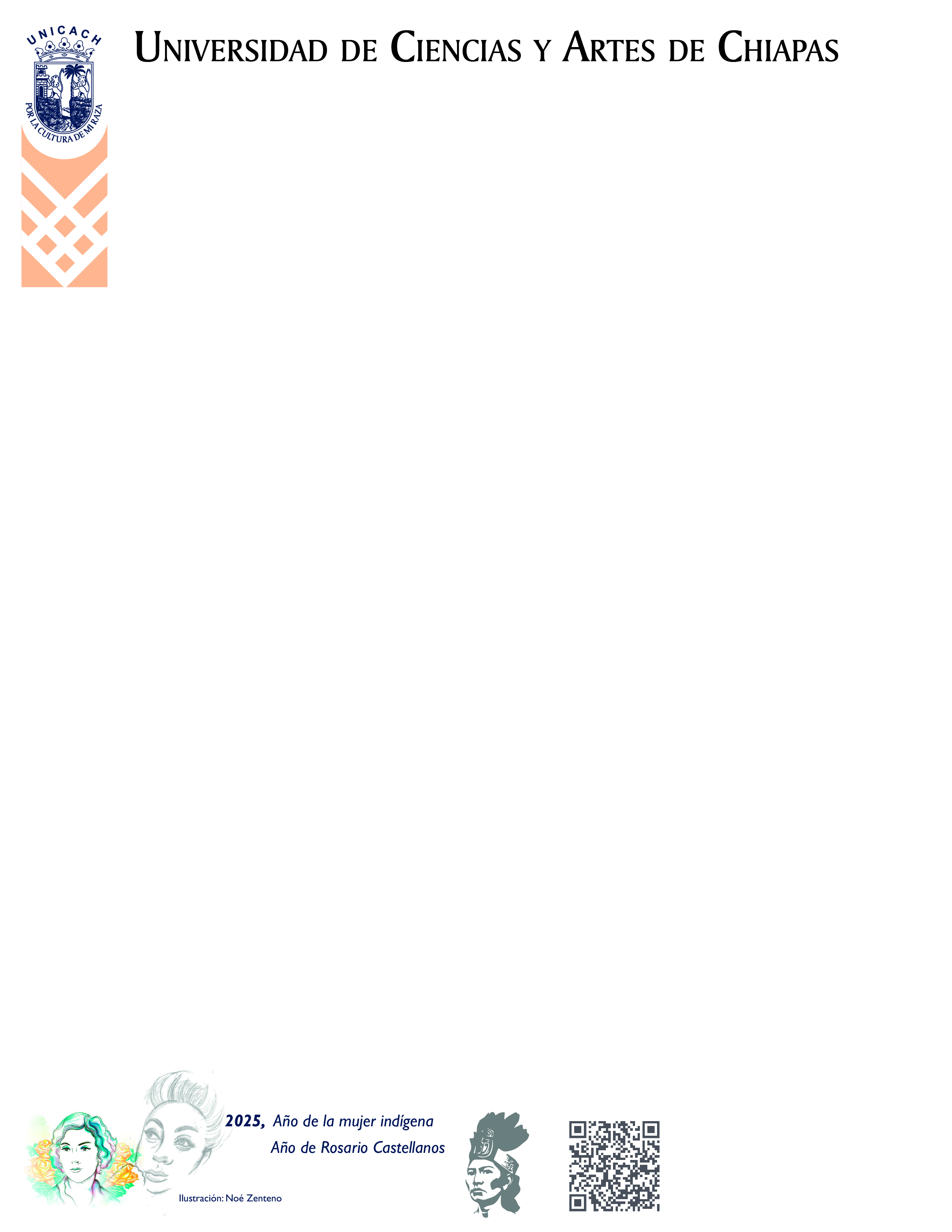 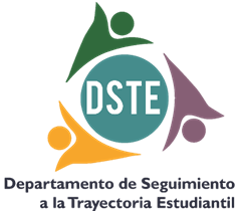 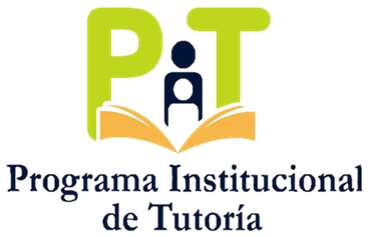 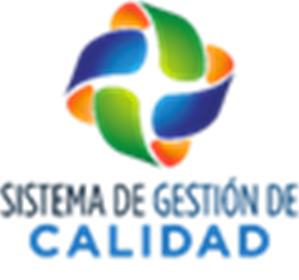 Mayo, 2025.
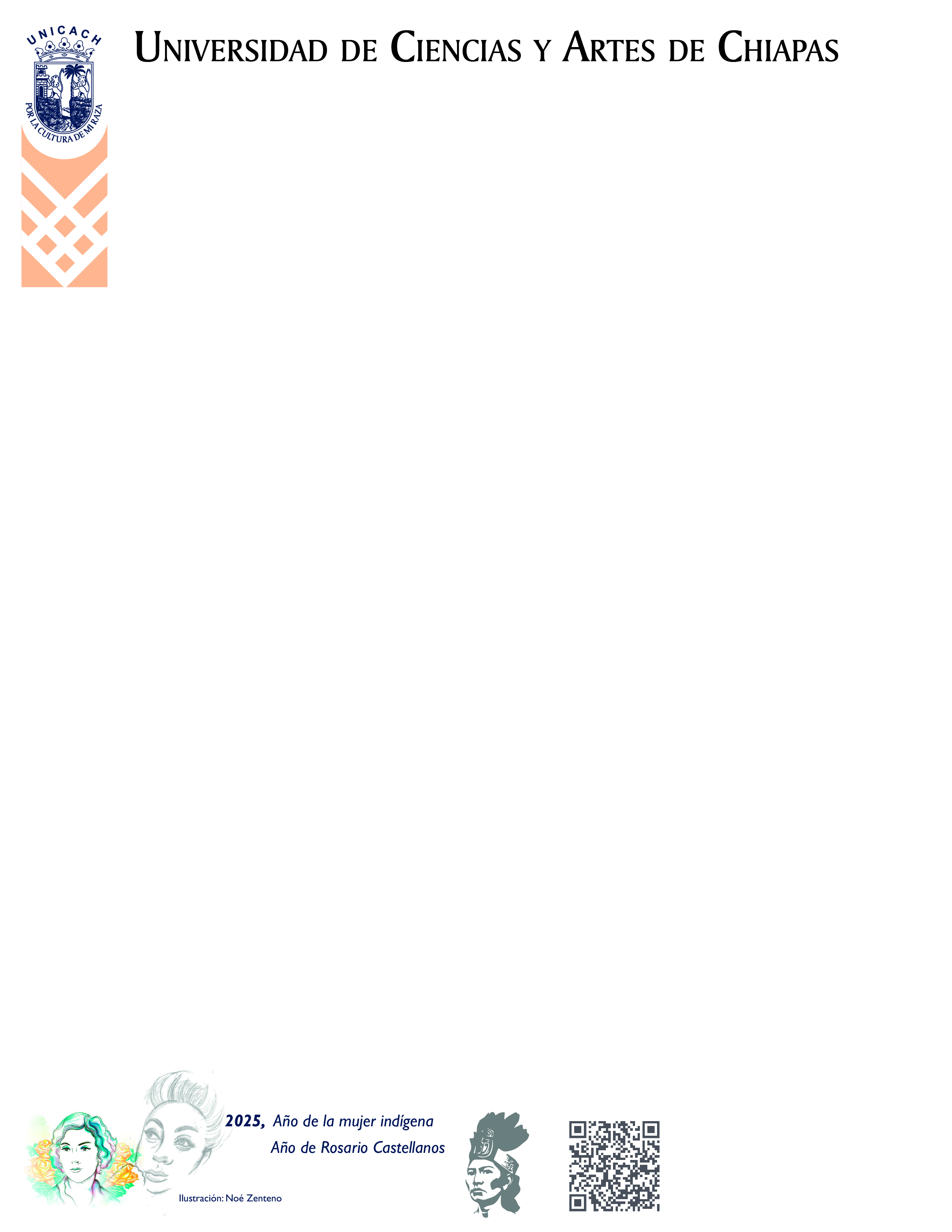 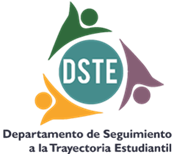 Introducción
El Programa Educativo de Artes Visuales, cuenta con una matrícula de 270 estudiantes, los cuales se le proporciona acompañamiento tutorial durante su trayectoria formativa para garantizar su permanencia y eficiencia terminal. El programa cuenta con 00 tutores a los cuales se les asignan tutorados al inicio de cada semestre, mismos que son atendidos de acuerdo a las necesidades que presenten, en la modalidad de tutoría grupal o individual. El acompañamiento tutoral que reciben se enfoca a actividades que disminuyen la reprobación y deserción y favorecen a la eficiencia terminal y titulación.

La aplicación de esta encuesta tiene el propósito conocer el grado de satisfacción que tienen los estudiantes y con base a ello tomar decisiones asertivas que favorezcan e impacten en el desarrollo de la tutoría.
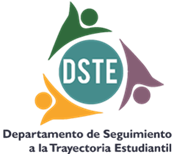 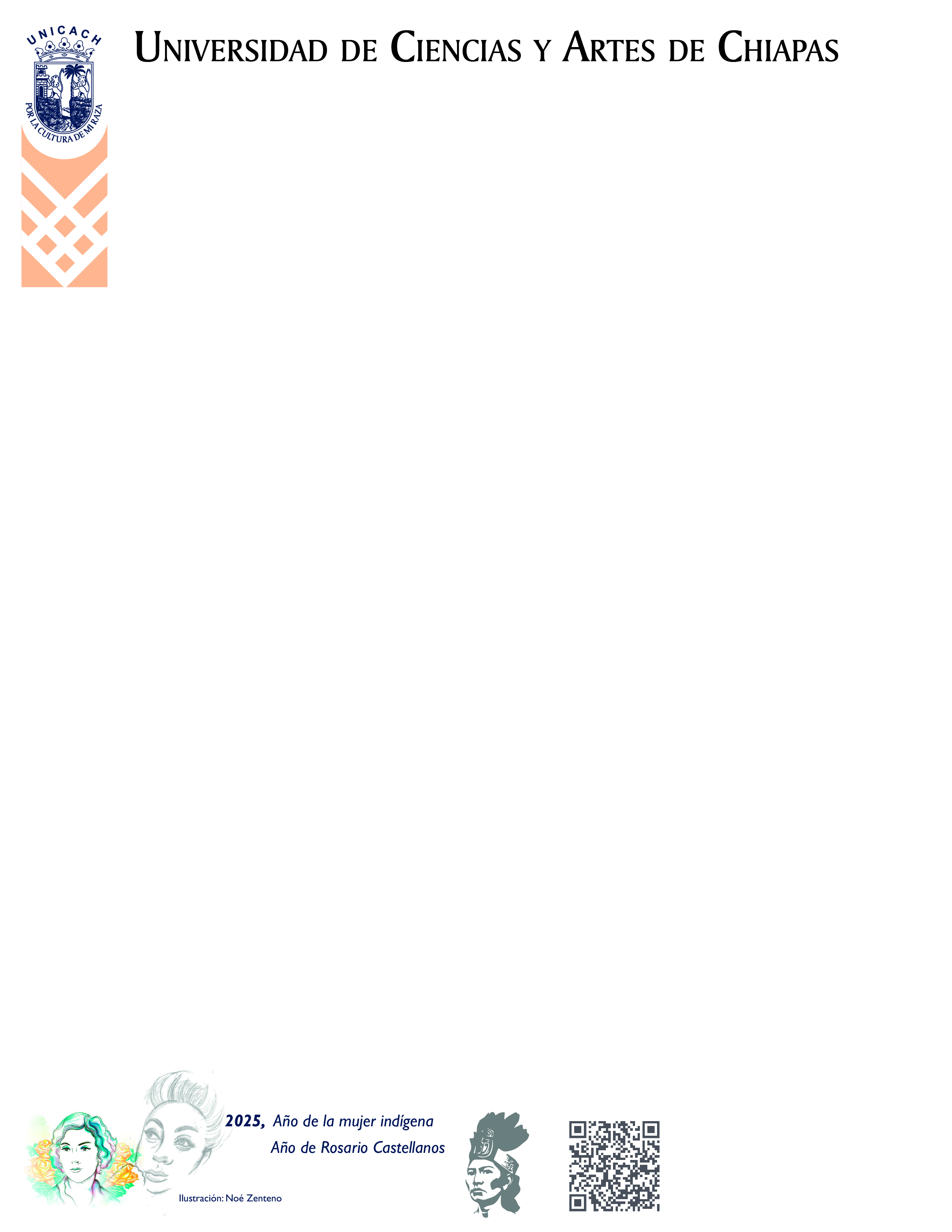 Proceso de aplicación
El Proceso que se ha seguido en la aplicación de la Encuesta de Satisfacción de Estudiantes ha sido el siguiente:

Se tomó en cuenta el Número de estudiantes.

2. Se determinó aplicar la encuesta al  00% de estudiantes, 00 de cada semestre, grupo y turno.
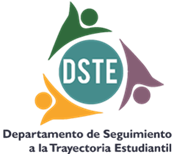 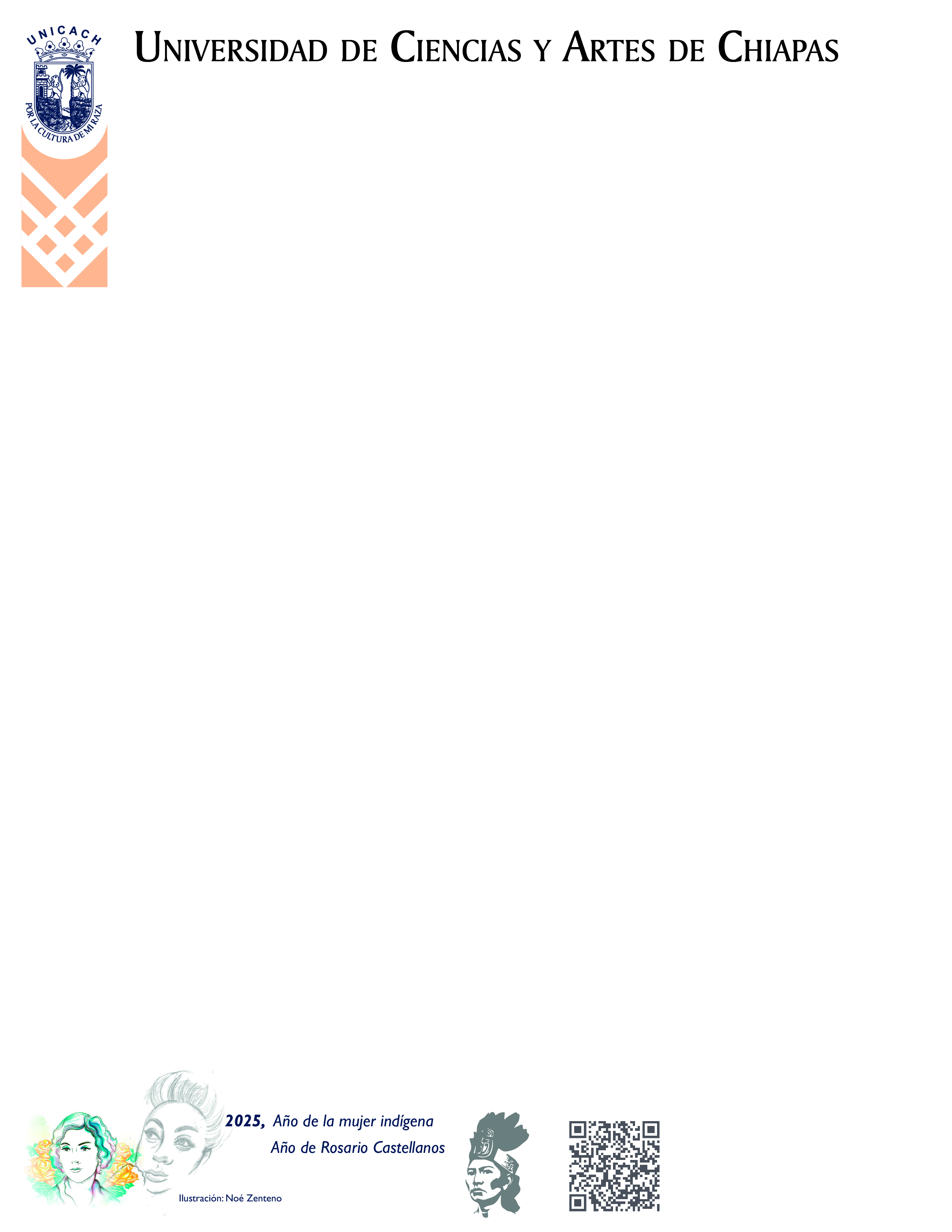 Resultados:
La Encuesta de Satisfacción de Estudiantes fue aplicada a 00 estudiantes, de  1º. a 8º. Semestre. En la siguiente tabla se concentran los resultados generales de acuerdo a seis categorías que son derivadas de las preguntas y a los cinco niveles de satisfacción: 1. Totalmente en desacuerdo 2. En desacuerdo 3. Indiferente 4. De acuerdo 5. Totalmente de acuerdo:
Tabla 2. Resultados generales
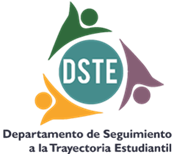 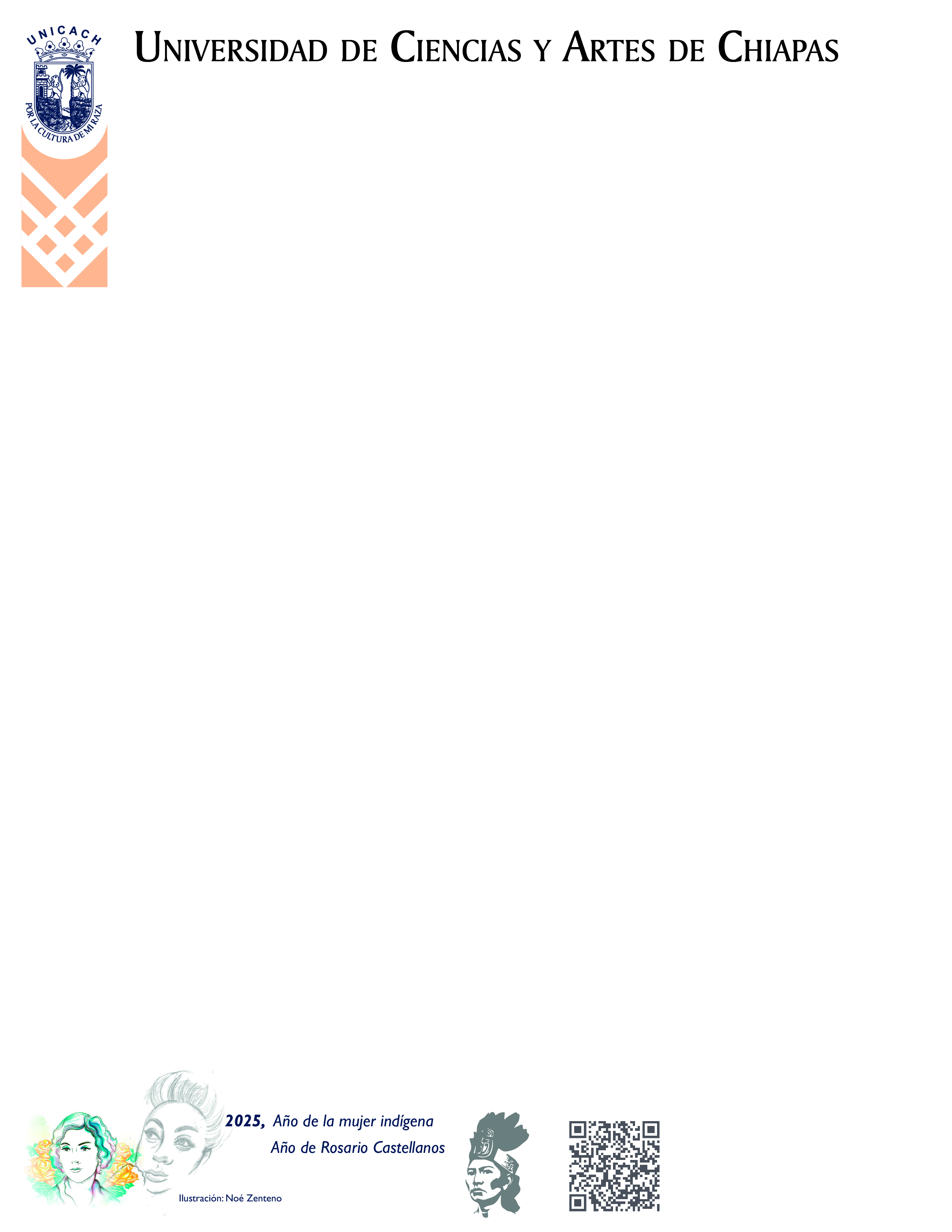 Resultados:
Categorías y los niveles de satisfacción
(Ejemplo, agregar gráfico)
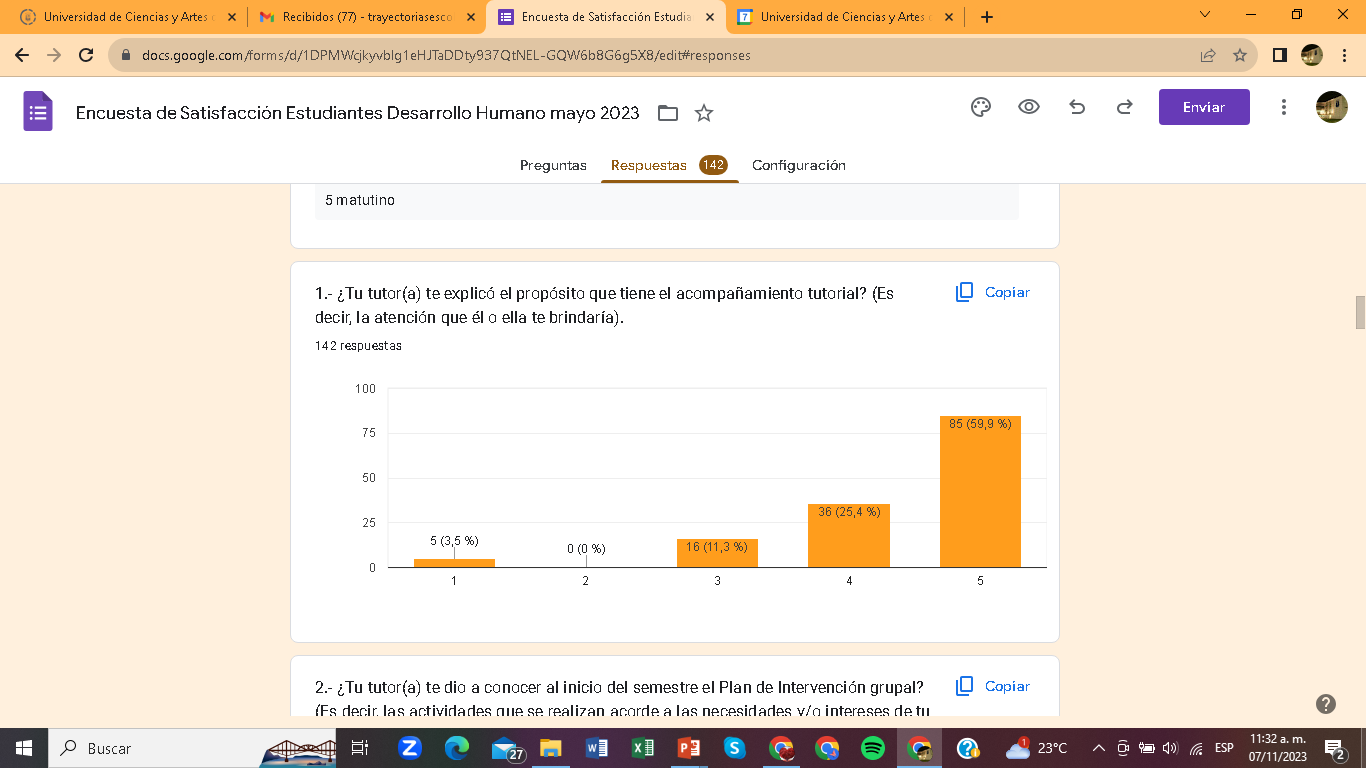 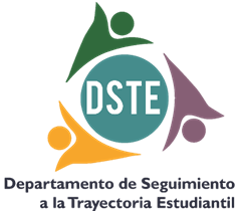 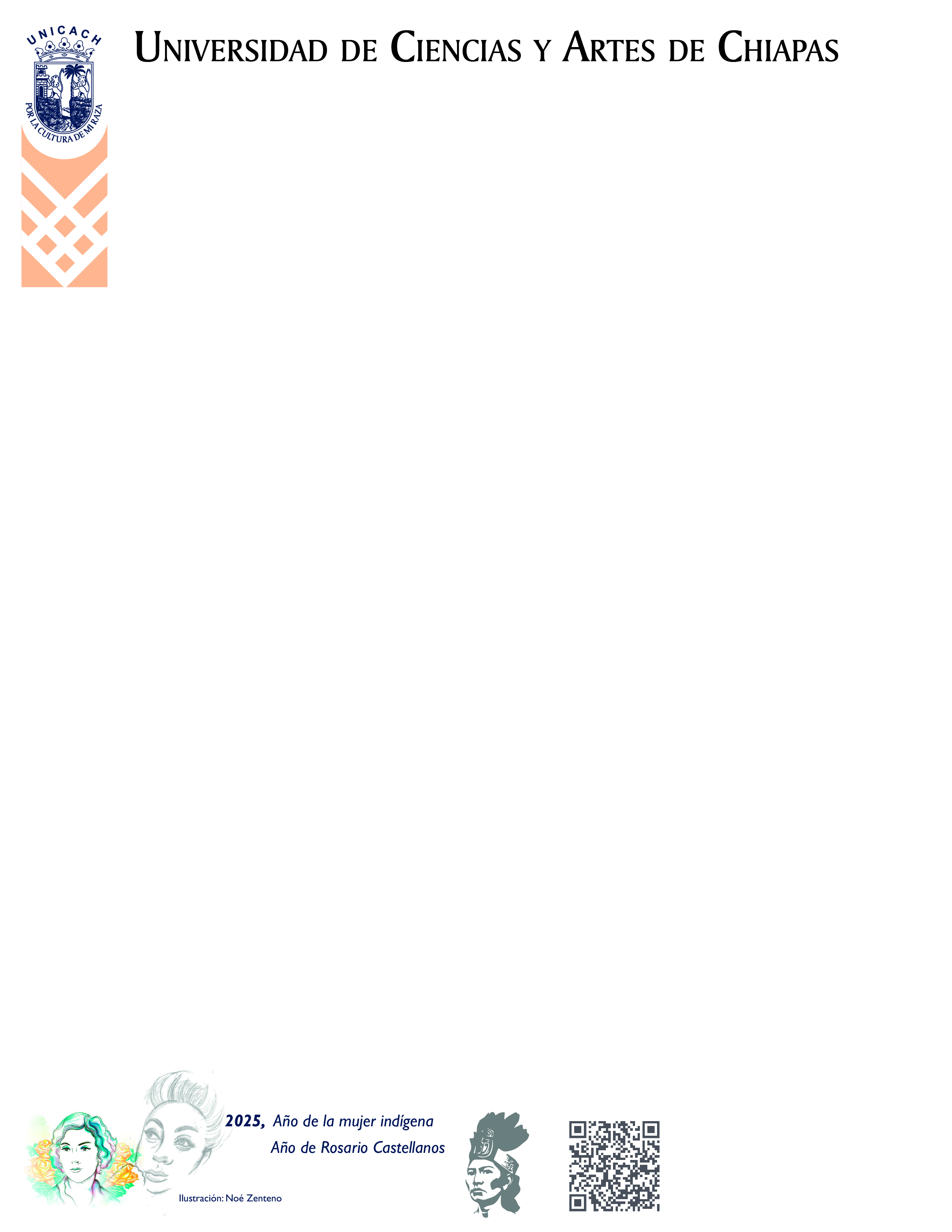 Sugerencias de los estudiantes
Sugerencias o comentarios que señalan los estudiantes para mejorar el acompañamiento tutorial:
1. 
2.
3.
4.
5
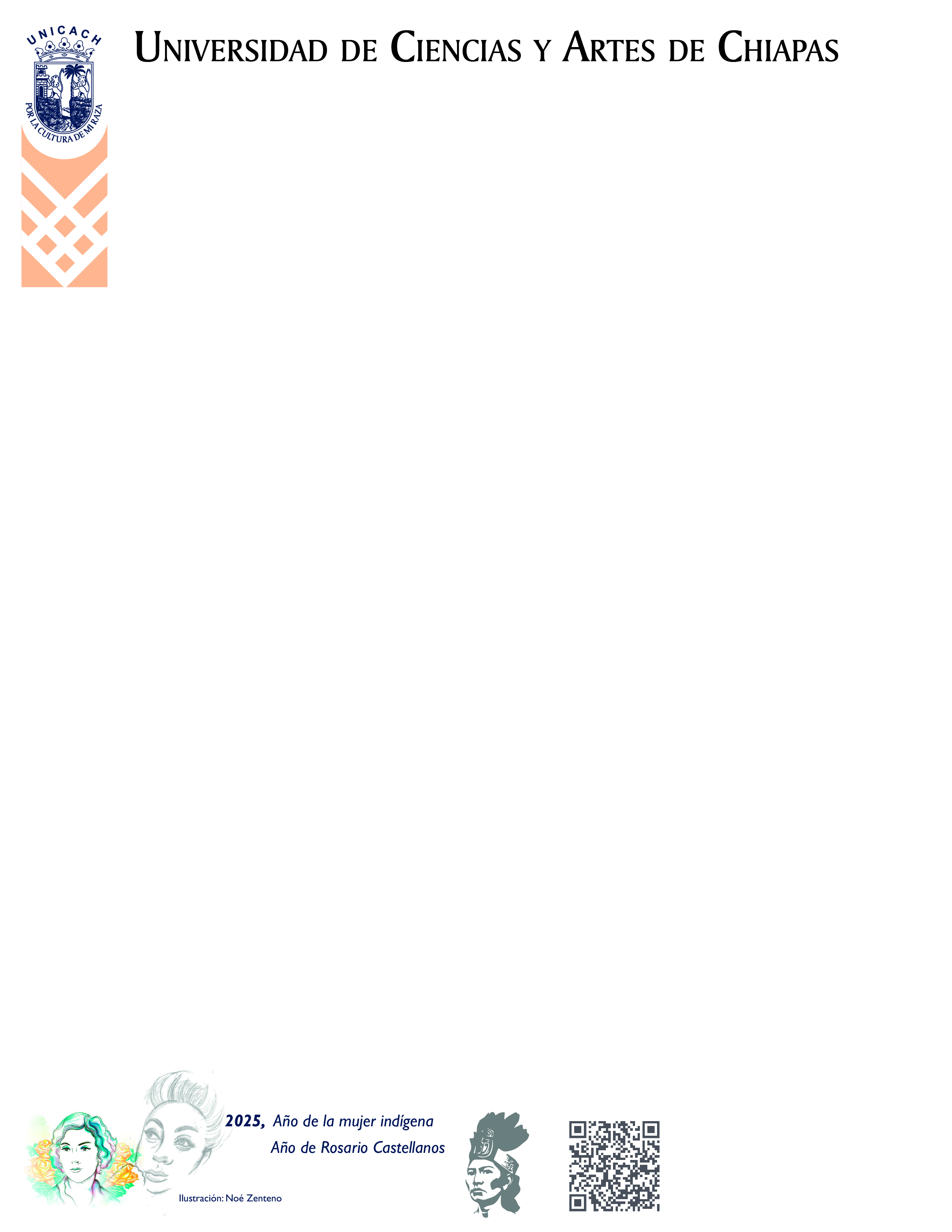 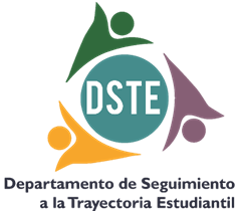 Conclusiones
En este apartado se describirán las acciones e intervenciones a implementar para el siguiente semestre agosto-noviembre de 2025, derivado del análisis de resultados para la mejora de acompañamiento tutorial.
NOTA: Puede agregar las líneas que considere necesario.